Динамика государственной социальной помощи на основании 
социального контракта по мероприятиям за 2022 год
 (заключено контрактов)
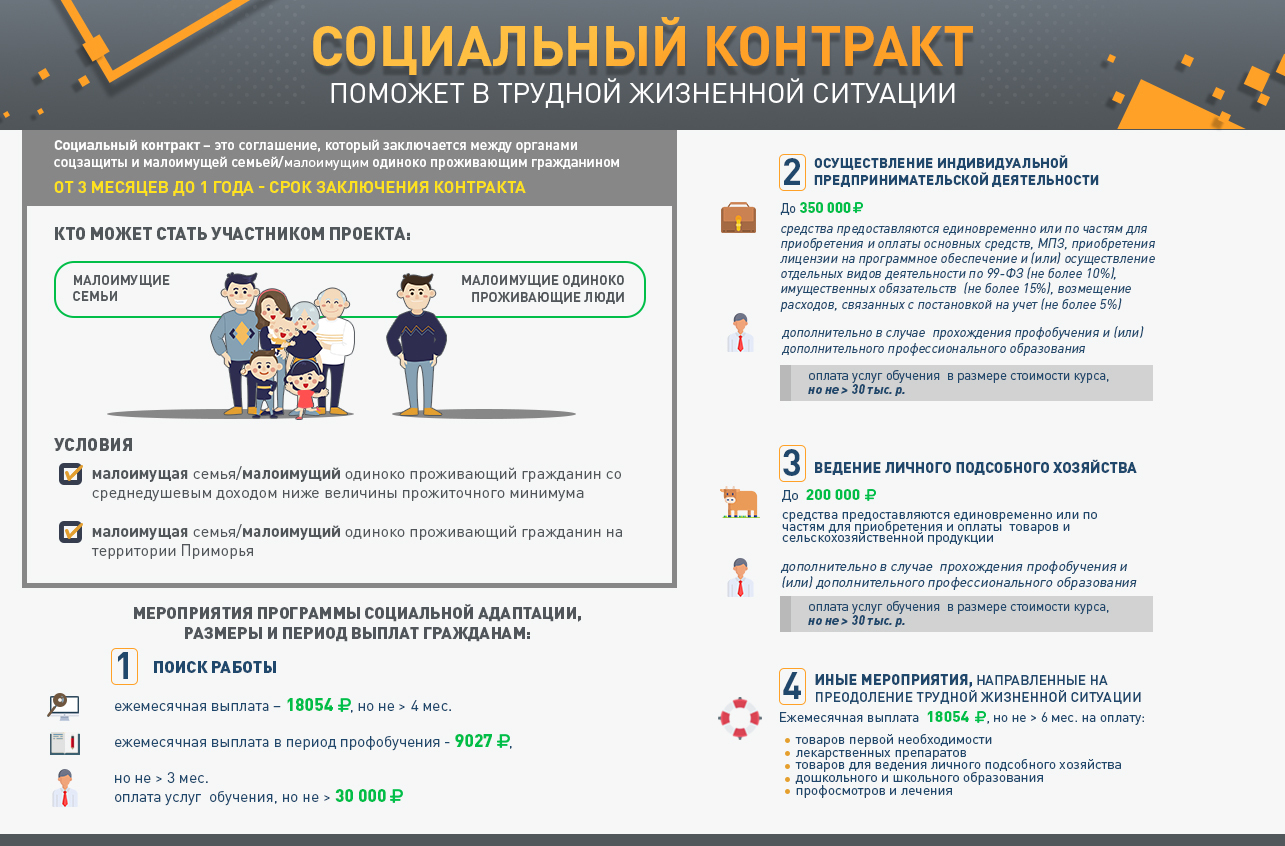